CSCI 4333 Database Design and ImplementationReview for Final Exam
Xiang Lian
The University of Texas – Pan American
Edinburg, TX 78539
lianx@utpa.edu
1
Review
Chapters 5, 6, 9, and 10 in your textbook
Lecture slides
In-class exercises
Assignments
Projects
2
Review (cont'd)
Question Types
Q/A
Relational algebra & SQL
Normalization theory
attribute closure, lossless decomposition, dependency preserving
Physical data organization & indexing
Heap file, sorted file, (un)clustered index, B+-tree, hash index
Query Processing
5 Questions (100 points) + 1 Bonus Question (20 extra points)
3
Time, Location, and Event
Time
8am - 9:45am, Dec. 11 (Thursday)
Note: starting time: 8am, different from class time!
Place
 ACSB 1.104 (classroom)
Event
Closed-book exam
4
Chapter 5 Relational Algebra and SQL
Relational algebra
Select, project, set operators, union, cartesian product, (natural) join, division
SQL
SQL for operators above
Aggregates
Group by … Having
Order by
5
Select Operator
Produce table containing subset of rows of argument table satisfying condition
		condition (relation)
Example:
	   Person                                   Hobby=‘stamps’(Person)
Id      Name     Address        Hobby
Id         Name    Address        Hobby
1123     John     123 Main       stamps
1123     John     123 Main       coins
5556     Mary    7 Lake Dr      hiking
9876     Bart      5 Pine St       stamps
1123     John      123 Main      stamps
9876     Bart       5 Pine St       stamps
6
Project Operator
Produces table containing subset of columns of argument table 
			 attribute list(relation)
Example:
           Person                                      Name,Hobby(Person)
Id       Name    Address      Hobby                     Name   Hobby
John   stamps
John   coins
Mary  hiking
Bart    stamps
1123   John   123 Main   stamps
1123   John   123 Main   coins
5556   Mary  7 Lake Dr  hiking
9876   Bart    5 Pine St    stamps
7
Set Operators
Relation is a set of tuples, so set operations should apply:  , ,  (set difference)
Result of combining two relations with a set operator is a relation => all its elements must be tuples having same structure
Hence, scope of set operations limited to union compatible relations
8
Union Compatible Relations
Two relations are union compatible if
Both have same number of columns
Names of attributes are the same in both
Attributes with the same name in both relations have the same domain
Union compatible relations can be combined using union, intersection, and set difference
9
Cartesian Product
If R and S are two relations, R  S is the set of all concatenated tuples <x,y>, where x is a tuple in R and y is a tuple in S
R and S need not be union compatible
R  S  is expensive to compute:
Factor of two in the size of each row
Quadratic in the number of rows
A     B       C    D             A    B    C   D
 x1   x2       y1   y2           x1  x2  y1  y2
 x3   x4       y3   y4           x1  x2  y3  y4
                                         x3  x4  y1  y2
      R               S                x3  x4  y3  y4
                                               R S
10
Derived Operation: Join
A (general or theta)  join  of R and S is the expression 
	R        join-condition S
where join-condition is a conjunction of terms:
          Ai  oper Bi
in which Ai is an attribute of R;  Bi is an attribute of S; and oper is one of =, <, >,  , . 

The meaning  is:
	 join-condition´ (R  S) 
where join-condition and join-condition´ are the same, except for possible renamings of attributes (next)
11
Natural Join
Special case of equijoin: 
join condition equates all and only those attributes with the same name (condition doesn’t have to be explicitly stated)
duplicate columns eliminated from the result
Transcript (StudId, CrsCode, Sem, Grade)
Teaching (ProfId, CrsCode, Sem)
Teaching =
Transcript
StudId, Transcript.CrsCode, Transcript.Sem, Grade, ProfId 
          ( Transcript
CrsCode=CrsCode AND Sem=Sem Teaching )
[StudId, CrsCode, Sem, Grade, ProfId ]
12
Set Operators
SQL provides UNION, EXCEPT (set difference), and INTERSECT  for union compatible tables
Example:  Find all professors in the CS Department and all professors that have taught CS courses
(SELECT   P.Name
 FROM   Professor P, Teaching T
 WHERE  P.Id=T.ProfId AND T.CrsCode LIKE ‘CS%’)
UNION
(SELECT  P.Name
 FROM  Professor P
 WHERE  P.DeptId = ‘CS’)
13
Chapter 6 Relational Normalization Theory
Normalization theory
Functional dependencies
Attribute closure
Lossless decomposition
Conditions? R = R1      R2     …     Rn
Dependency preserving
Conditions? F+ = (F1  F2  ...  Fn)+
14
Functional Dependencies
Definition: A functional dependency (FD) on a relation schema R is a constraint of the form 
X  Y, where X and Y are subsets of attributes of R.
Definition: An FD X  Y is satisfied in an instance r  of  R  if for every pair of tuples, t and s:  if t and s agree on all attributes in X then they must agree on all attributes in Y
Key constraint is a special kind of functional dependency:  all attributes of relation occur on the right-hand side of the FD:
SSN  SSN, Name, Address
15
Armstrong’s Axioms for FDs
This is the syntactic way of computing/testing the various properties of FDs 

Reflexivity:  If Y  X then X  Y  (trivial FD)
Name, Address  Name
Augmentation:  If X  Y  then  X Z YZ
If Town  Zip then Town, Name  Zip, Name
Transitivity: If X  Y  and Y  Z then  X  Z
16
Computation of Attribute Closure  X+F
closure := X;               // since  X   X+F
repeat
   old := closure;
   if there is an FD  Z  V in F such that  
              Z   closure and V   closure
       then  closure := closure   V
until old = closure 

–  If T  closure then X  T  is entailed by F
17
Example: Computation of Attribute Closure
Problem: Compute the attribute closure of AB with 
respect to the set of FDs :
AB  C    (a)         
    A  D      (b)
    D  E      (c)
    AC  B    (d)
Solution:
Initially closure = {AB}
Using (a) closure = {ABC}
Using (b) closure = {ABCD}
Using (c) closure = {ABCDE}
18
Lossless Schema Decomposition
A decomposition should not lose information
A decomposition (R1,…,Rn) of a schema, R, is lossless if every valid instance, r, of R can be reconstructed from its components:



where each  ri = Ri(r)
r2
r = r1
……
rn
19
Testing for Losslessness
A (binary) decomposition of  R = (R, F) into R1 = (R1, F1) and R2 = (R2, F2) is lossless if and only if :
either the FD
(R1  R2 )  R1  is in  F+ 
or the FD
(R1  R2 )  R2  is in  F+
20
Dependency Preservation
Consider a decomposition of R = (R, F) into R1 = (R1, F1) and R2 = (R2, F2)
An FD X  Y of  F+ is in Fi  iff  X  Y  Ri
An FD,  f F+ may be in neither F1, nor F2, nor even (F1  F2)+ 
Checking that  f  is true in r1 or r2  is (relatively) easy
Checking  f  in  r1      r2  is harder – requires a join
Ideally:  want to check FDs locally, in r1 and r2, and have a guarantee that every f F  holds in r1       r2 
The decomposition is dependency preserving iff the sets F and F1  F2 are equivalent:  F+ = (F1  F2)+
Then checking all FDs in F, as r1 and r2 are updated, can  be done by checking F1 in r1 and F2 in r2
21
Chapter 8 Physical Data Organization and Indexing
Heap file
Sorted file
Integrated file containing index and rows
Clustered index vs. unclustered index
Dense index vs sparse index
Concrete indices
ISAM (Index-Sequential Access Method)
Multilevel index
B+ tree
Hash
22
Chapter 8 Physical Data Organization and Indexing (cont'd)
Clustered index vs. unclustered index
What are clustered and unclustered indices?
I/O cost of accessing data files and indices
B+-tree index
How to handle insertion?
If the leaf node is full, split nodes, re-distribute tuples, promote the index entry to the index node
Hash index
Extendable hash index
23
Heap Files
Rows appended to end of file as they are inserted  
Hence the file is unordered
Deleted rows create gaps in file
File must be periodically compacted to recover space
24
Transcript Stored as a Heap File
666666      MGT123    F1994    4.0
123456      CS305        S1996    4.0         page 0
987654      CS305        F1995    2.0


717171      CS315        S1997    4.0
666666      EE101        S1998    3.0         page 1
765432      MAT123    S1996    2.0
515151      EE101        F1995    3.0

234567      CS305        S1999    4.0
                                                                 page 2

878787      MGT123    S1996    3.0
25
Sorted File
Rows are sorted  based on some attribute(s)
Access path is binary search
Equality or range query based on that attribute has cost log2F to retrieve page containing first row
Successive rows are in same (or successive) page(s) and cache hits are likely
By storing all pages on the same track, seek time can be minimized
Example – Transcript sorted on StudId :
SELECT  T.Course, T.Grade
FROM  Transcript T                             
WHERE  T.StudId = 123456
SELECT  T.Course, T.Grade
FROM  Transcript T
WHERE T.StudId BETWEEN 
                  111111 AND 199999
26
Transcript Stored as a Sorted File
111111      MGT123    F1994    4.0
111111      CS305        S1996    4.0         page 0
123456      CS305        F1995    2.0


123456      CS315        S1997    4.0
123456      EE101        S1998    3.0         page 1
232323      MAT123    S1996    2.0
234567      EE101        F1995    3.0

234567      CS305        S1999    4.0
                                                                 page 2

313131      MGT123    S1996    3.0
27
Index Structure
Contains:
Index entries
Can contain the data tuple itself (index and table are integrated in this case); or
Search key value and a pointer to a row having that value; table stored separately in this case – unintegrated index
Location mechanism 
Algorithm + data structure for locating an index entry with a given search key value
Index entries are stored in accordance with the search key value
Entries with the same search key value are stored together (hash, B- tree)
Entries may be sorted on search key value (B-tree)
28
Index Structure
S
Search key
value
Location Mechanism
Location mechanism
facilitates finding
index entry for S
S
Index entries
Once index entry is found, the row can be directly accessed
S, …….
29
Storage Structure
Structure of file containing a table
Heap file (no index, not integrated)
Sorted file (no index, not integrated)
Integrated file containing index and rows (index entries contain rows in this case)
ISAM (Index-Sequential Access Method)
Multilevel index
B+ tree
Hash
30
Clustered Main Index
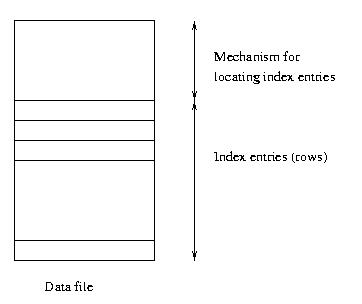 Storage structure
contains table
and (main) index;
rows are contained
in index entries
31
Clustered Secondary Index
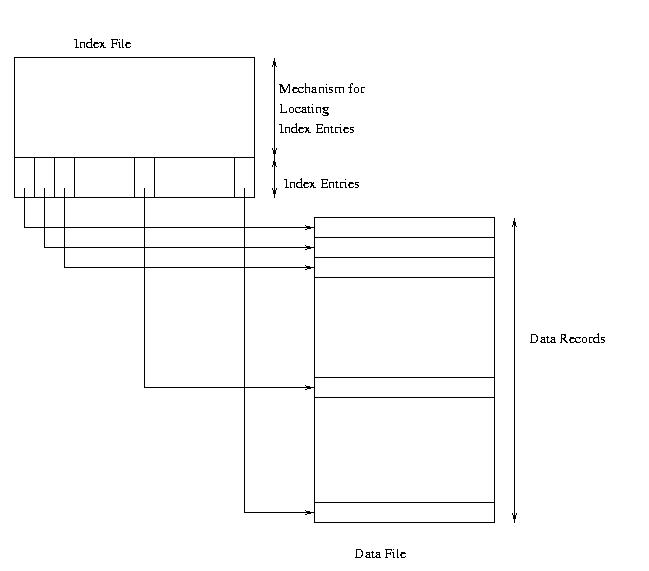 32
Unclustered Secondary Index
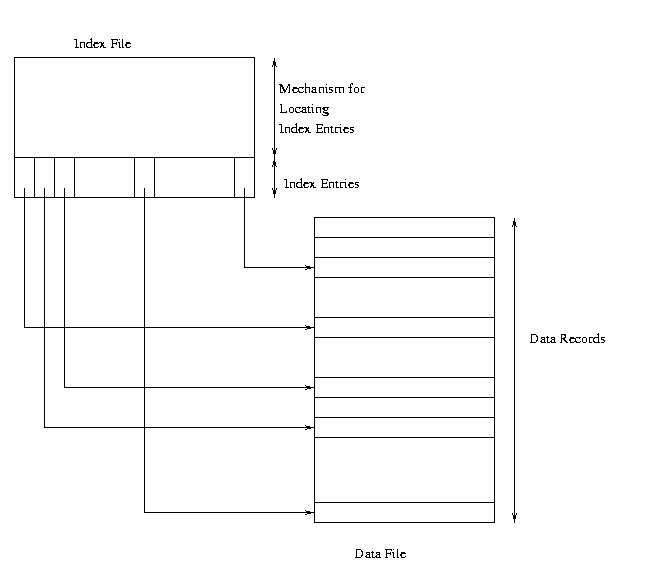 33
Example – Cost of Range Search
Data file has 10,000 pages, 100 rows in search range
Page transfers for table rows (assume 20 rows/page):
Heap:  10,000 (entire file must be scanned)
File sorted on search key: log2 10000 + (5 or 6)  19
Unclustered index:   100
Clustered index:  5 or 6
Page transfers for index entries (assume 200 entries/page)
Heap and sorted: 0
Unclustered secondary index:  1 or 2 (all index entries for the rows in the range must be read) 
Clustered secondary index:  1 (only first entry must be read)
34
Sparse vs. Dense Index
Dense index:  has index entry for each data record  
Unclustered index must be dense
Clustered index need not be dense
Sparse index: has index entry for each page of data file
35
Sparse Vs. Dense Index
Id          Name       Dept
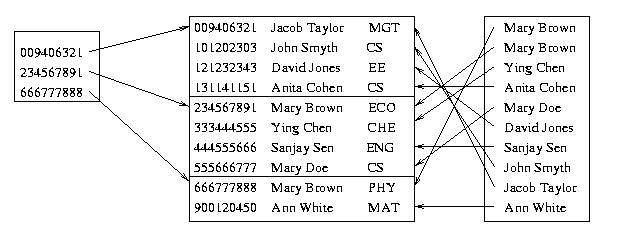 Sparse, 
clustered
index sorted
on Id
Data file sorted on Id
Dense, 
unclustered
index sorted
on Name
36
Two-Level Index
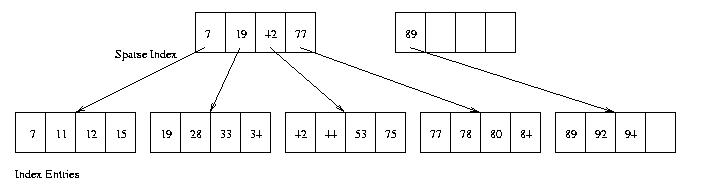 – Separator level  is a sparse index over pages of index entries
– Leaf level contains index entries 
– Cost of searching the separator level << cost of searching index level
   since separator level is sparse
–  Cost or retrieving row once index entry is found is 0 (if integrated)  or 1 (if not)
37
Multilevel Index
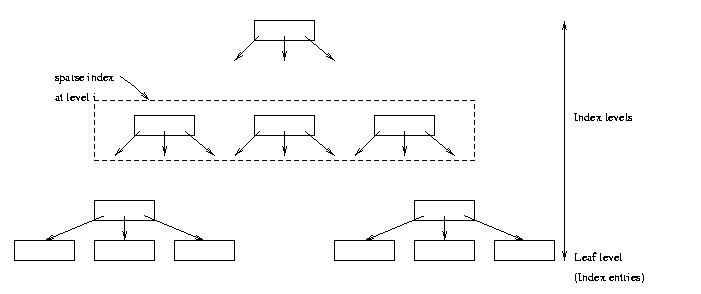 – Search cost = number of levels in tree
– If  is the fanout of a separator page, cost is log Q + 1
– Example: if  = 100 and Q = 10,000, cost = 3
          (reduced to 2 if root is kept in main memory)
38
Index Sequential Access Method (ISAM)
Generally an integrated storage structure
Clustered, index entries contain rows
Separator entry = (ki , pi); ki is a search key value; pi is a pointer to a lower level page
ki separates set of search key values in the two subtrees pointed at by pi-1 and pi.
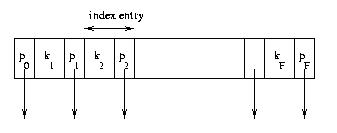 39
B+ Tree Structure
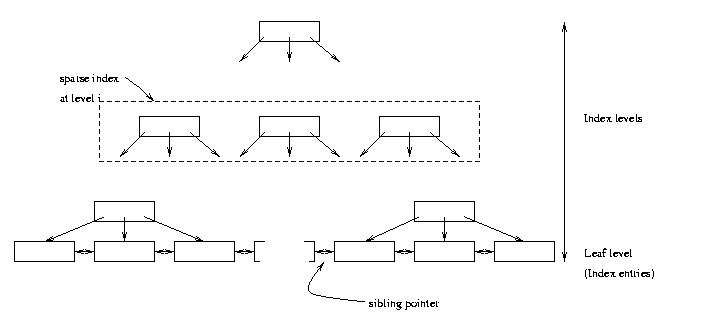 – Leaf level is a (sorted) linked list of index entries
– Sibling pointers support range searches in spite of
  allocation and deallocation of leaf pages (but leaf 
  pages might not be physically contiguous on disk)
40
Insertion and Deletion in B+ Tree
Structure of tree changes to handle row insertion and deletion – no overflow chains
Tree remains balanced:  all paths from root to index entries have same length
Algorithm guarantees that the number of separator entries in an index page is between /2 and  
Hence the maximum search cost is log/2Q + 1 (with ISAM search cost depends on length of overflow chain)
41
Handling Insertions (cont’d)
– Insert “vera”:  Since there is no room in leaf page:
     1. Create new leaf page, C
     2. Split index entries between B and C (but maintain
         sorted order)
     3. Add separator entry at parent level
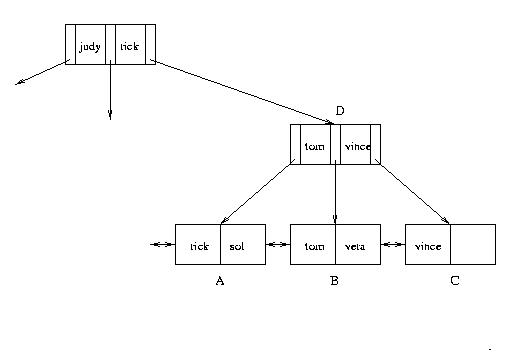 42
Hash Index
Index entries partitioned into buckets in accordance with a hash function,  h(v), where v ranges over search key values
Each bucket is identified by an address, a 
Bucket at address a contains all index entries with search key v such that h(v) = a
Each bucket is stored in a page (with possible overflow chain)
If index entries contain rows, set of buckets forms an integrated storage structure; else set of buckets forms an (unclustered) secondary index
43
Extendable Hashing – Example
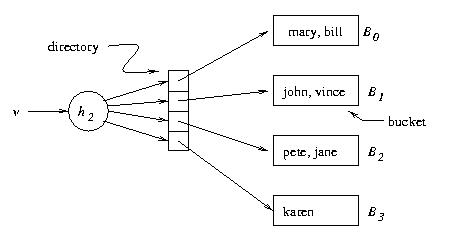 v             h(v)      
pete        11010 
mary       00000  
jane        11110
bill          00000
john        01001
vince      10101
karen      10111
Location 
mechanism
Extendable hashing uses a directory  (level of indirection) to
   accommodate family of hash functions
Suppose next action is to insert sol, where h(sol) = 10001.
Problem:  This causes overflow in B1
44
Example (cont’d)
Solution: 
   1. Switch  to h3
   2. Concatenate copy of old
       directory to new directory
   3. Split overflowed bucket, B,
       into B and B, dividing 
       entries in B between the
       two using h3
     4. Pointer to B in directory
       copy replaced by pointer
       to B
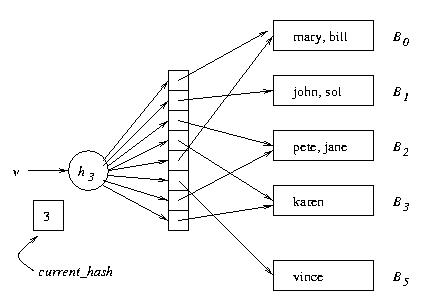 Note: Except for B , pointers in directory copy refer to original
	   buckets.
          current_hash  identifies current hash  function.
45
Chapter 9 Query Processing
External Sorting
Join
Block-Nested Loop Join*
Index-Nested Loop Join*
Sort-Merge Join
Hash-Join
Star Join
What are the I/O costs of the sorting/join operations above?
46
Simple Sort Algorithm
M = number of main memory page buffers
F = number of pages in file to be sorted
Typical algorithm has two phases:
Partial sort phase: sort M pages at a time; create F/M sorted runs on mass store, cost = 2F
Original file
5      3
2      6
1    10
15     7
20   11
8     4
7     5
Partially sorted file
2      3
5      6
1      7
10   15
4     8
11  20
5     7
run
Example:  M = 2, F = 7
47
Simple Sort Algorithm
– Merge Phase: merge all runs into a single run using M-1 buffers for input and 1 output buffer
	• Merge step: divide runs into groups of size M-1 and merge each group into a run; cost = 2F
		       each step reduces number of runs by a factor of   M-1
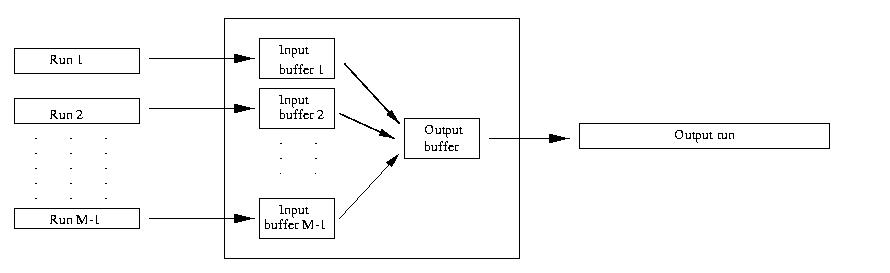 Buffer
M  pages
48
Simple Sort Algorithm
Cost of merge phase:  
(F/M)/(M-1)k  runs after k merge steps
Log M-1(F/M) merge steps needed to merge an initial set of F/M sorted runs
cost =  2F Log M-1(F/M)   2F(Log M-1F -1)
Total cost = cost of partial sort phase + cost of merge phase    2F Log M-1F
49
Computing Joins
The cost of joining two relations makes the choice of a join algorithm crucial
Simple block-nested loops join algorithm for computing  r        A=B s
foreach page pr in r do
     foreach page ps in s do
         output pr           A=B  ps
50
Block-Nested Loops Join
If r and s are the number of pages in r and s, the cost of algorithm is 
                  
          r  +  r   s  +  cost of outputting final result

If  r  and  s  have 103 pages each,
	cost is 103 + 103 * 103
Choose smaller relation for the outer loop:
If r < s  then r + r s  <  s + r s
Number of scans of relation  s
51
Block-Nested Loops Join
Number of scans of relation  s
Cost can be reduced to 
          r  +  (r/(M-2))     s  + cost of outputting final result
    by using M buffer pages instead of 1.
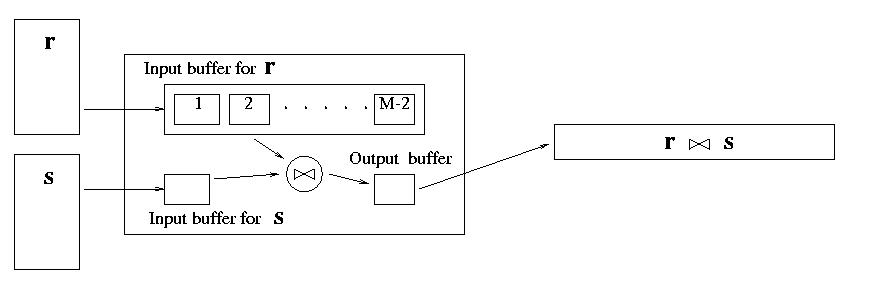 52
Block-Nested Loop Illustrated
Input buffer for  r
r
r      s
s
… and so on
Input buffer for  s
Output buffer
53
Index-Nested Loop Join  r       A=B s
Use an index on s with search key B (instead of scanning s) to find rows of s that match tr
Cost  =  r + r   + cost of outputting final result


Effective if number of rows of s that match tuples in r is small (i.e.,   is small) and index is clustered
avg cost of retrieving all rows in  s  that match  tr
Number of rows in  r
foreach tuple tr  in  r   do  {
      use index to find all tuples ts in s satisfying tr.A=ts.B;
      output (tr, ts) 
}
54
Cost of Sort-Merge Join
Cost of sorting assuming M buffers: 
                                   2 r log M-1 r  +  2 s log M-1 s 
Cost of merging:
Scanning A=c(r) and B=c (s) can be combined with the last step of sorting of r and s --- costs nothing
 Cost of A=c(r)B=c (s) depends on whether A=c(r) can fit in the buffer
If yes, this step costs 0 
In no, each A=c(r)B=c (s) is computed using block-nested  join, so the cost is the cost of the join.  (Think why indexed methods or sort-merge are inapplicable to Cartesian product.)
Cost of  outputting the final result depends on the size of the result
55
Good Luck!
Q/A